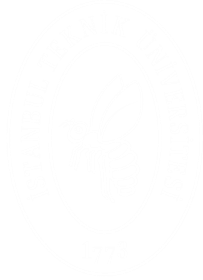 İSTANBUL TEKNİK ÜNİVERSİTESİ
Uçak ve Uzay Bilimleri Fakültesi
UZAY MÜHENDİSLİĞİ
2022
Uçak ve Uzay Bilimleri Fakültesi (UUBF)
1941
Makina Mühendisliği - Uzmanlık kolu 
1944
Makina Fakültesinde - Mühendislik Bölümü 
1983
Uçak ve Uzay Bilimleri Fakültesi 
Uçak Mühendisliği
Uzay Mühendisliği
Meteoroloji Mühendisliği
Öğretim Üyesi:  58
Araştırma Görevlisi: 22
Teknisyenler: 6
Toplam Öğrenci: 
1,442 Lisans
+700 Lisansüstü
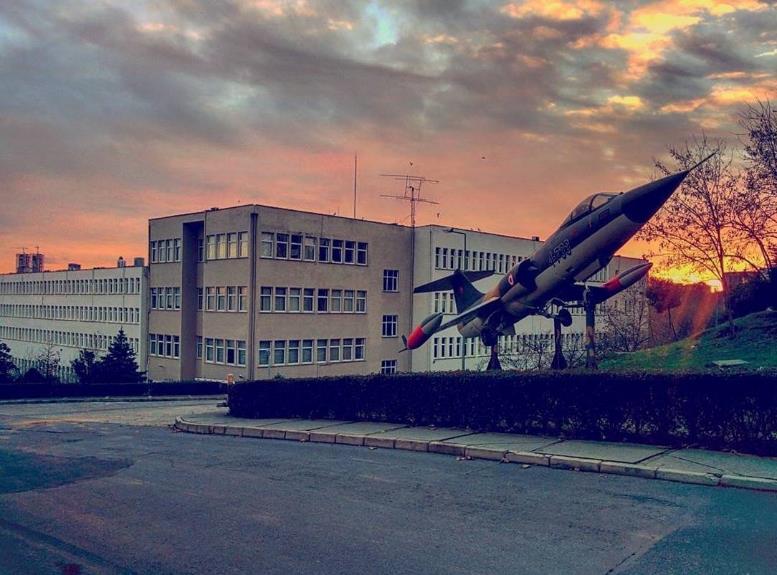 1
Uzay Mühendisliği Bölümü
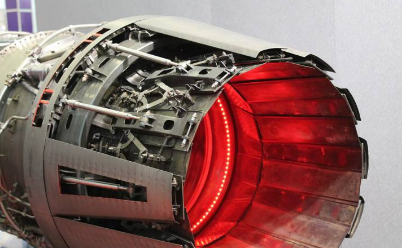 Uzay Mühendisliği alanı çeşitli roket ve uzay araçlarının tasarım ve işletilmesinde karşılaşılan problemleri çözer.
Temel fiziksel olayların daha iyi anlaşılması için araştırma ve geliştirme çalışmalarını gerçekleştirir.
Uzay Mühendisliği müfredatı, hava-uzay endüstrisinin araştırma, geliştirme, tasarım ve işletmeyle ilgili ihtiyacı olan temel konu alanlarına odaklanır.
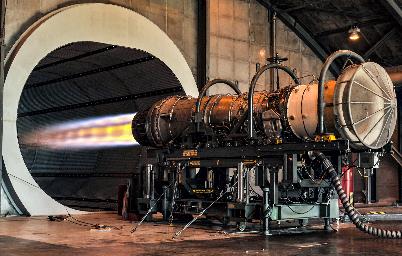 2
Uzay Mühendisliği Bölümü – Uzay Mühendisi Ne yapar?
Dünya çevresinde yörüngeye konacak 
İnsanlı uzay araçları 
insansız uydular
bu araçları yörüngeye yerleştirecek roketleri
uzaydan yeryüzüne dönüş için gerekli olan sistemleri
 Derin uzay insanlı/insansız keşif uçuşları için
İnsanlı/insansız uzay araçlarını
İtki sistemlerini
robot sistemlerini
tasarlar, test eder, imal eder, işletilmesinin ve sürekliliğinin sağlanmasında görev alır ve gerekli teknolojileri geliştirir.
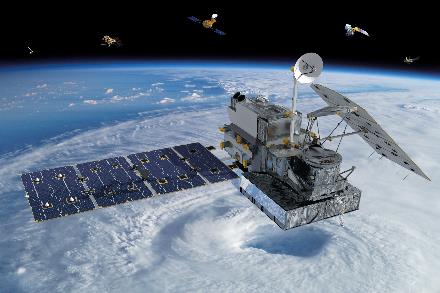 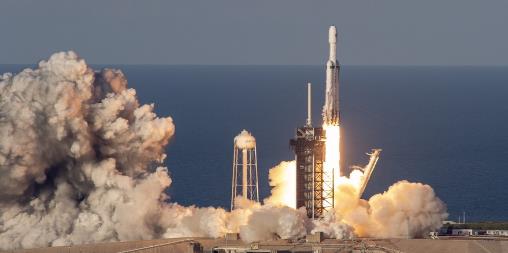 Uzay Mühendisliğine Yönelik Dersler
Uzay Mühendisliğine Giriş
Yörünge Mekaniği
Hava-uzay Yapıları
Uzay Aracı Yönelme ve Belirleme Kontrolü
Roket Motorları
Uzay Aracı Haberleşme Sistemleri
Uzay Aracı Tasarımı
Uzay Ortamı
Elektrik İtki Sistemleri
Uzay Fiziği
Uzay Aracı Dinamiği,
Uzaktan Algılama
…
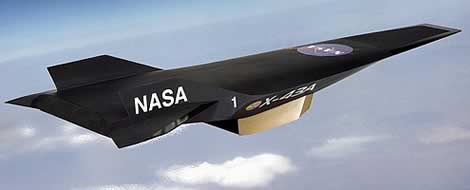 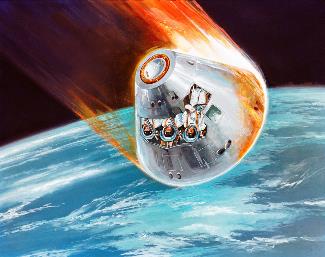 Tüm Ders Planları: http://www.sis.itu.edu.tr/tr/dersplan/
Uzay Mühendisliği Çift Anadal Programları
Kontrol ve Otomasyon Mühendisliği  
Bilgisayar Mühendisliği
Elektronik ve Haberleşme Mühendisliği
İşletme Mühendisliği
Makina Mühendisliği
Gemi İnşaatı Mühendisliği
Malzeme Metalurji Mühendisliği
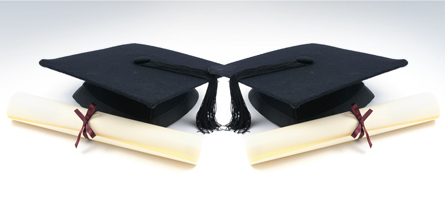 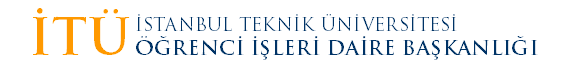 5
Araştırma Alanları
Aerodinamik ve Akışkanlar Dinamiği
Yapısal Tasarım ve Analiz 
Malzeme Teknolojileri (kompozit, nano malzemeler vb.)
Çok-Disiplinli Analiz ve Tasarım Optimizasyonu 
Uçuş Kontrol, Navigasyon ve Ölçme Sistemleri
Model Tabanlı Tasarım ve Kontrol
Roket Motorları (Katı veya sıvı yakıtlı,Hibrit, eletrik itki, vb.)
Uzay Sistemleri
Süpersonik Rüzgar Tüneli Teknolojileri
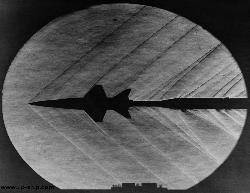 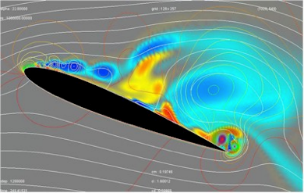 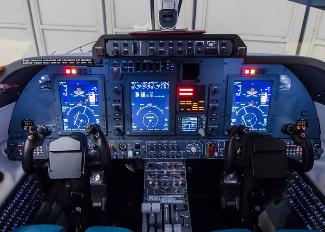 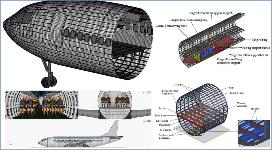 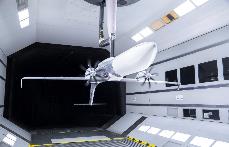 6
Uzay Mühendisliği Bölümü – Akademik Kadro
Prof. Dr. Melike Nikbay
Lisans : Boğaziçi Üniversitesi (1996)
Yüksek Lisans: Boğaziçi Üniversitesi (1998) 
Yüksek Lisans: Uni. Of Colorado at Boulder, ABD (1999)
Doktora : Uni. Of Colorado at Boulder, ABD (2002)
Prof. Dr. Okşan Çetiner Yıldırım
Lisans : İstanbul Teknik Üniversitesi (1992)
Yüksek Lisans: İstanbul Teknik Üniversitesi  (1995)
Doktora : Lehigh University, ABD (1999)
Prof. Dr. Mehmet Şahin
Lisans : İstanbul Teknik Üniversitesi (1995)
Yüksek Lisans: Georgia Institute of Technology,  ABD(2000)
Doktora : Ecole Polytechnique Federale De Lausanne, İsviçre (2004)
Doç. Dr. Bayram Çelik
Lisans : İstanbul Teknik Üniversitesi  (1993)
Yüksek Lisans: İstanbul Teknik Üniversitesi  (1997)
Doktora : İstanbul Teknik Üniversitesi  (2006)
Prof. Dr. A. Rüstem Aslan
Lisans: İstanbul Teknik Üniversitesi (1983)
Yüksek Lisans: İstanbul Teknik Üniversitesi (1985)
Yüksek Lisans: Von Karman Institute, Belgium (1986)
Doktora: Université Libre de Bruxelles ve Von Karman Institute (1991)
Prof. Dr. Fırat Oğuz Edis
Lisans: İstanbul Teknik Üniversitesi (1988)
Yüksek Lisans: İstanbul Teknik Üniversitesi (1991)
Doktora: İstanbul Teknik Üniversitesi (1998)
Prof. Dr. Zahit Mecitoğlu
Lisans: İstanbul Teknik Üniversitesi (1982)
Yüksek Lisans: İstanbul Teknik Üniversitesi (1984)
Doktora: İstanbul Teknik Üniversitesi (1988)
Prof. Dr. Aydın Mısırlıoğlu
Lisans: İstanbul Teknik Üniversitesi (1988)
Yüksek Lisans: İstanbul Teknik Üniversitesi (1992)
Doktora: İstanbul Teknik Üniversitesi (1998)
7
Uzay Mühendisliği Bölümü – Akademik Kadro
Doç. Dr. Ayşe Gül Güngör
Lisans : İstanbul Teknik Üniversitesi  (2000, 2001)
Yüksek Lisans: İstanbul Teknik Üniversitesi  (2004), Georgia Tech, ABD (2007)
Doktora : Georgia Tech, ABD (2009)
Dr. Öğr. Üy. Cuma Yarım
Lisans: İstanbul Teknik Üniversitesi (1988)
Yüksek Lisans: İstanbul Teknik Üniversitesi (1994)
Doktora: İstanbul Teknik Üniversitesi (2002)
Dr. Öğr. Üy. Seher Eken
Lisans: İstanbul Teknik Üniversitesi (2007)
Yüksek Lisans: İstanbul Teknik Üniversitesi (2009)
Doktora: İstanbul Teknik Üniversitesi (2013)
Dr. Öğr. Üy. Demet Çilden Güler
Lisans: İstanbul Teknik Üniversitesi (2014)
Yüksek Lisans: İstanbul Teknik Üniversitesi (2016)
Doktora: İstanbul Teknik Üniversitesi (2021)
Öğr. Gör. Dr. H. Barbaros Soyer
Lisans: İstanbul Teknik Üniversitesi (1988)
Yüksek Lisans: İstanbul Teknik Üniversitesi (1992)
Doktora: İstanbul Teknik Üniversitesi (2000)
Dr. Öğr.Üy. Demet Balkan
Lisans : İstanbul Teknik Üniversitesi  (2000)
Yüksek Lisans: İstanbul Teknik Üniversitesi  (2005)
Doktora : İstanbul Teknik Üniversitesi  (2012)
Dr. Saliha Banu Yücel
Lisans : İstanbul Teknik Üniversitesi  (2005)
Yüksek Lisans: İstanbul Teknik Üniversitesi  (2008)
Doktora : İstanbul Teknik Üniversitesi  (2022)
Araş. Gör. Dr. Bülent Tutkun
Lisans : İstanbul Teknik Üniversitesi  (2000)
Yüksek Lisans: İstanbul Teknik Üniversitesi  (2003)
Doktora : İstanbul Teknik Üniversitesi  (2012)
8
Çalışma İmkanları
Savunma Sanayii
Türk Havacılık Sanayi (TAI), Türk Motor Sanayi (TEI) 
ASELSAN, HAVELSAN, ROKETSAN, 
TÜBİTAK 
TÜBİTAK UZAY
TÜBİTAK SAGE
Sivil Havacılık
Türk Hava Yolları (THY), AtlasJet, Pegasus, Sun Express…
Uçak Bakım Şirketleri (Turkish Technic, ATS Team, MNG Teknik)
Otomotiv sanayi 
Fiat Tofaş, Isuzu, BMC, Renault, Hyundai, FEV
Hava İkmal Bakım Merkezleri (HİBM)
Endüstri (Arçelik, Beko, Infotron , AEG, Bosch, Momentus)
Yurtdışı
SAFRAN, NASA, DLR, Boeing, JAXA, EUROCONTROL
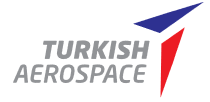 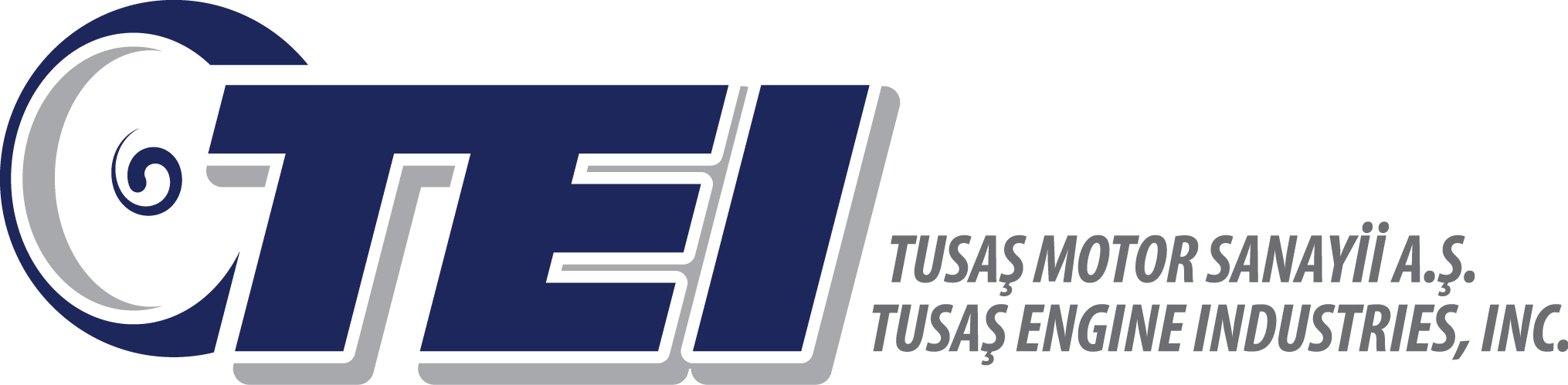 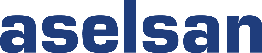 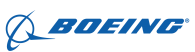 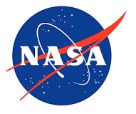 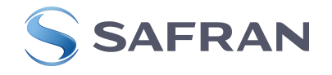 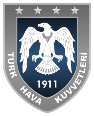 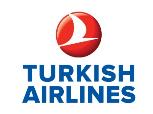 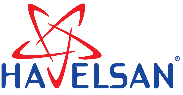 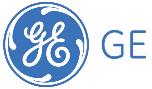 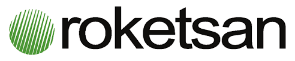 9
[Speaker Notes: Research collab]
Stratejik İş Birliktelikleri
TAI
TÜBİTAK-UZAY
ROKETSAN
DELTA-V
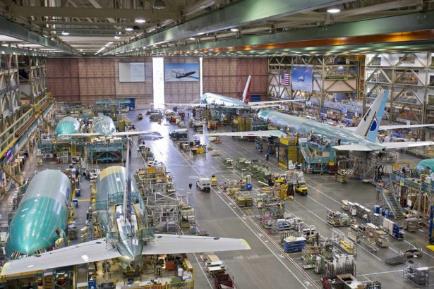 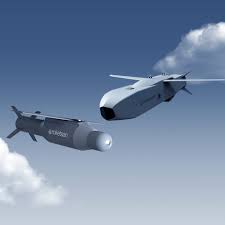 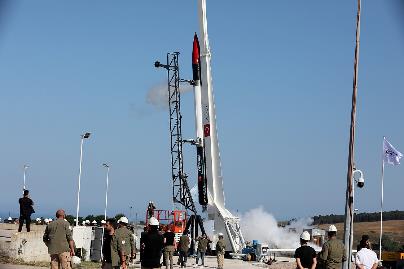 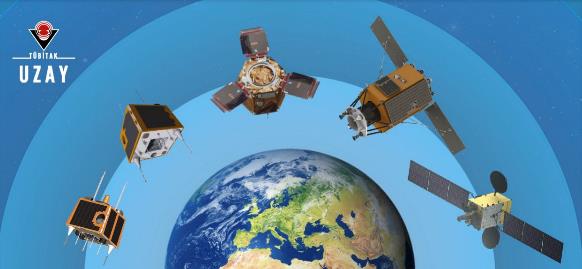 10
AR-GE İmkanları – Trisonik Laboratuvarı
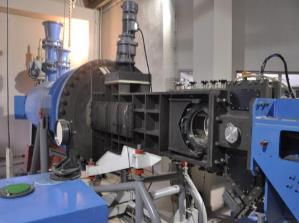 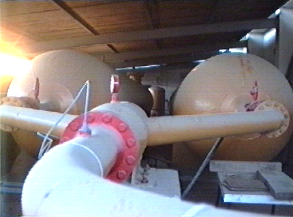 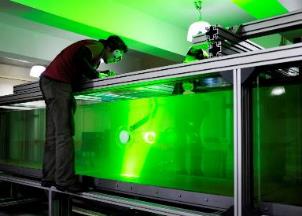 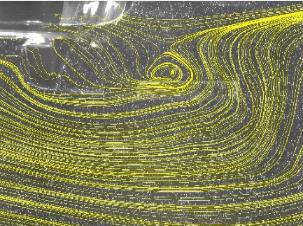 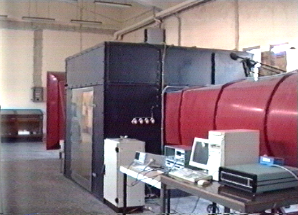 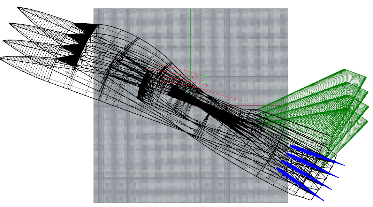 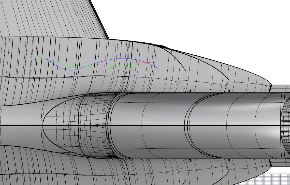 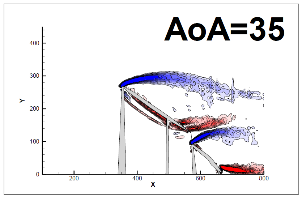 11
AR-GE İmkanları – Kompozit Yapı Laboratuvarı
Araştırma Konuları:
Prototip ve son tasarım ürünlerinin testi ve analizleri
Test Kabiliyetleri
Çekme ve basma testleri
Yorulma testi 
Darbe testi
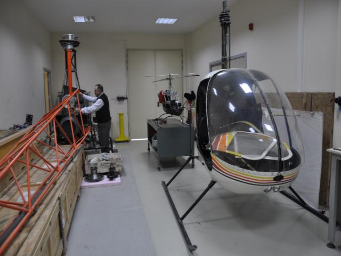 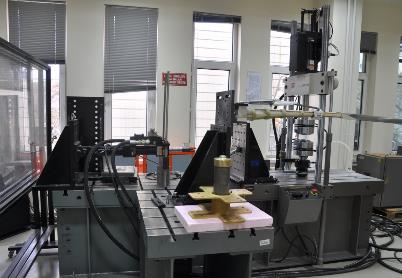 Testing a lightweight helicopter
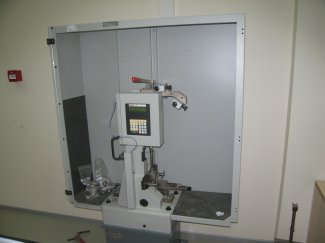 12
Charpy – Izod impact test system
MTS testing frame: dynamical and statical testing
AR-GE İmkanları – Hesaplamalı Mühendislik Laboratuvarı (HEMLAB)
Çalışma alanları: Şok-sınır tabaka etkileşimi, hipersonik akış, atmosfer girişi akışı, Eşlenik Isı Transferi, Yüksek Mertebeden Şemalar, lattice Boltzmann metodu
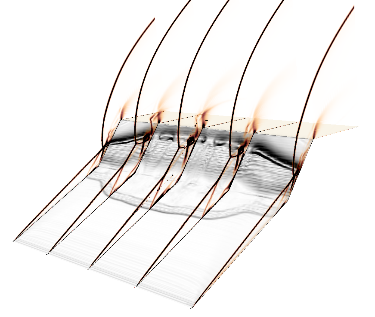 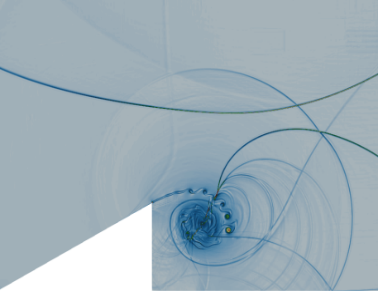 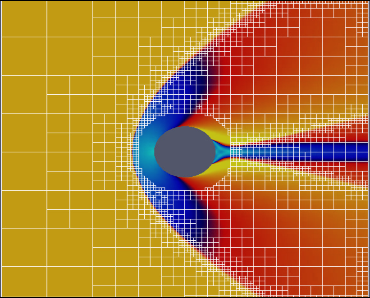 Yüksek mertebeden sonlu hacimler çözücüsü kullanılarak elde edilen şok girdap etkileşimi (M=1,3)**
Adaptif ağ özellikli sonlu hacimler  çözücüsü ile hipersonik akış***
Şok-laminer sınır tabaka etkileşimi ve yoğunluk gradyanı konturları (M=7)*
*   Vatansever, D., Celik, B., “An open-source hypersonic solver for non-equilibrium flows",  2021.
** Spinelli, G.G., Celik, B. “A High-Order Finite-Volume Solver for Supersonic Flows”, PhD. Thesis, 2021.
***Elhajj Ali Barada, M. Celik, B., "An Overset Grid Based Adaptive Mesh Refinement Algorithm", 2019.
13
Hesaplamalı Mühendislik Laboratuvarı (HEMLAB)
Çalışma alanları: Türbülanslı akışlar, Türbülans-yanma etkileşimleri, Doğrudan sayısal benzetim (DNS), Alçak basınç türbinleri, Türbülansa geçiş, Laminar bubble bursting
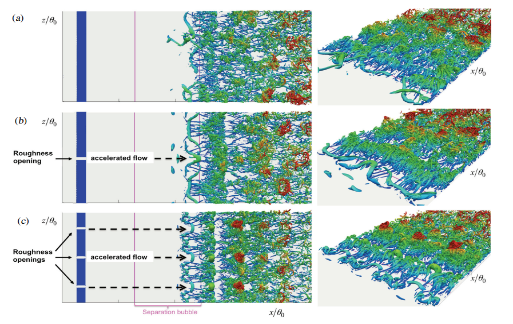 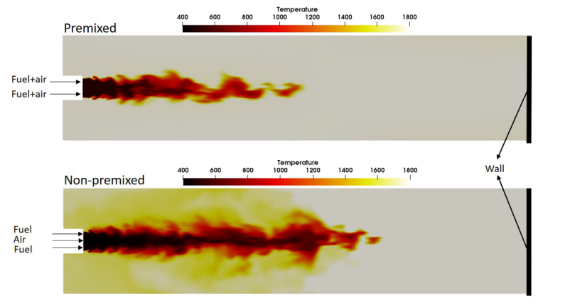 Yüksek basınç gradyanı altında yüzey pürüzlülüğüne sahip düz bir plaka üzerinde türbülanslı sınır tabakada meydana gelen girdap yapıları*
Hava-yakıt karışımlı bir jet akışı ve sıcaklık konturları**
*Gungor, A.G. and Simens, M.P., “Transition to turbulence in a separated boundary layer with spanwise perturbations”, Procedia IUTAM, Vol. 14, pp. 69-77, 2015 
** Ozgunoglu, M. and Gungor, A.G., “Large eddy simulation of turbulence-combustion interactions in a stagnation point reverse flow combustor”, Fuel, Vol. 257, 115988, 2019.
14
Hesaplamalı Mühendislik Laboratuvarı (HEMLAB)
Çalışma alanları: Akışkan-yapı etkileşimleri, Çok fazlı akışlar, Hesaplamalı aerodinamik, Newtonian olmayan akış kararsızlıkları, Sonlu hacimler yöntemi, Biyoakışlar
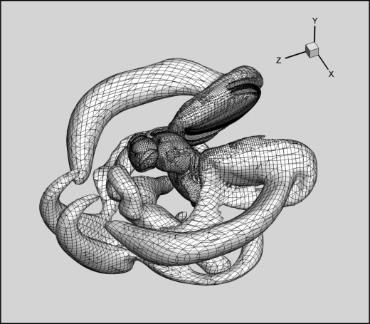 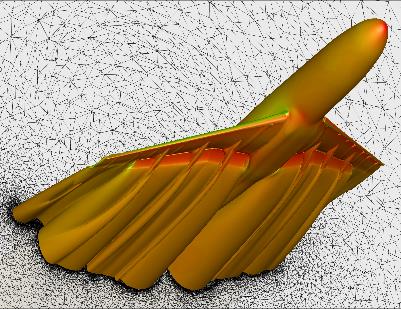 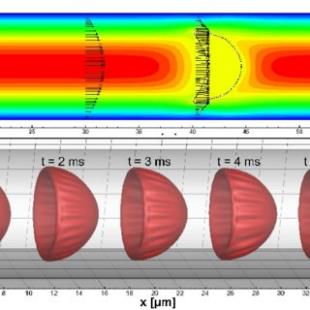 Bir kırmızı kan hücresinin akışkan yapı etkileşim yöntemi ile incelenmesi***
JAXA uçağının yüzeyinde ve iz bölgesinde basınç dağılımının elde edilmesi**
Böcek (Drosophila) uçuşunun hesaplamalı aerodinamik yöntemi ile incelenmesi *
*Erzincanli and M. Sahin, A stable unstructured finite volume method with arbitrary Lagrangian-Eulerian formulation for the numerical simulation of insect flight. 41th Fluid Dynamics Conference and Exhibit, Honolulu, Hawaii, USA, 27-30 June 2011, AIAA-2011-3897 
** Sukas, H and; M. Sahin, Third AIAA High Lift Prediction Workshop (HEMLAB+PyAMG). 
** *A. Cetin and  M. Sahin,  A Monolithic  Fluid Structure Interaction Framework Applied to Red Blood Cells. International Journal for Numerical Methods in Biomedical Engineering, 35:1-24 (2019).
15
AR-GE İmkanları – Hava Uzay Çok Disiplinli Tasarım Optimizasyon Laboratuvarı (AeroMDO Lab)
Hava ve uzay araçları için aerodinamik, yapısal analiz, aeroelastisite, aeroakustik, kontrol, itki, güvenilirlik gibi farklı fiziksel hesaplamaları etkileşimli kullanarak çok disiplinli tasarım, analiz ve optimizasyon yöntemleri uygulanmakta ve geliştirilmektedir.
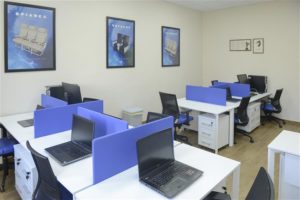 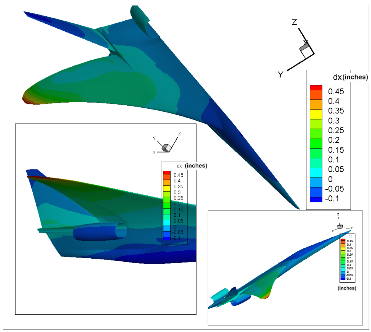 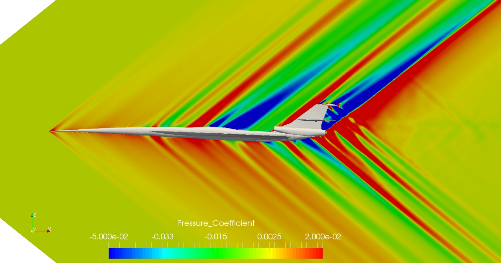 Motor Gövde Entegrasyon Çalışması
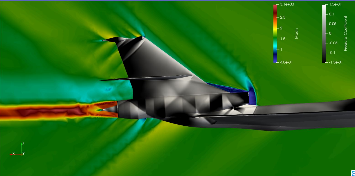 Ses-üstü Uçak Sonik Patlama Hesaplanması ve Minimizasyonu
Aeroelastik Analiz ve Optimizasyon
İş birlikleri
Aerodinamik Şekil Optimizasyonu
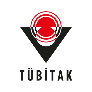 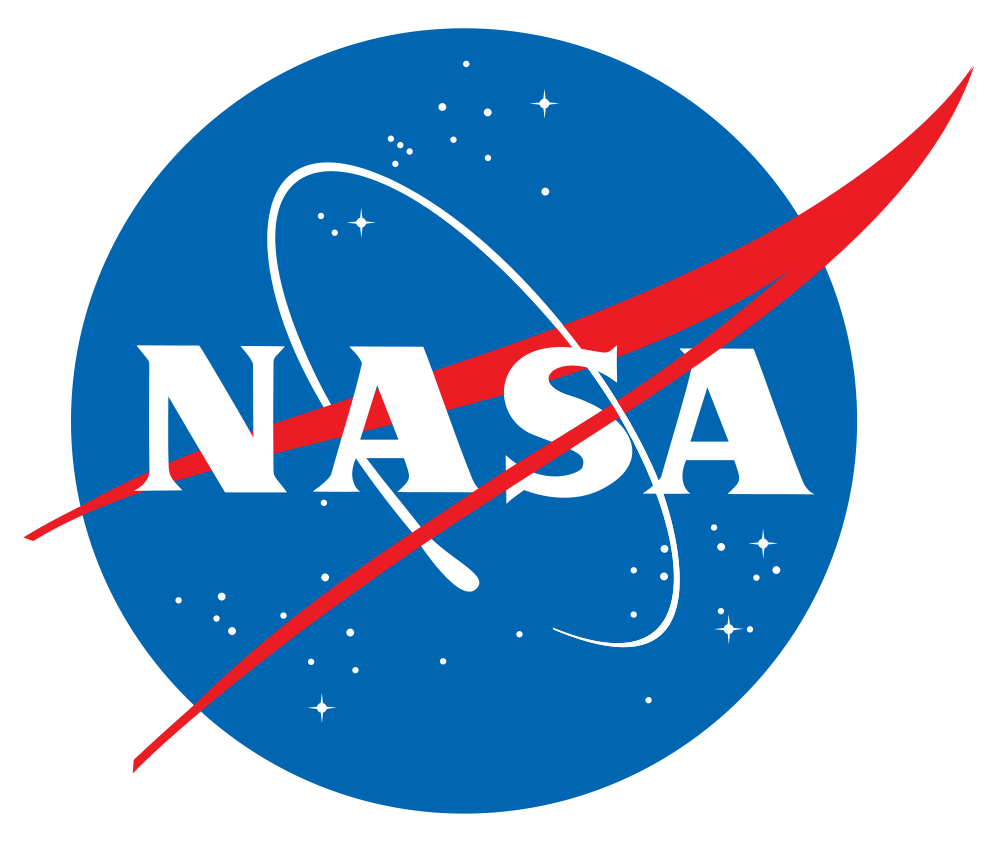 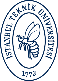 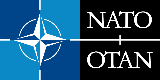 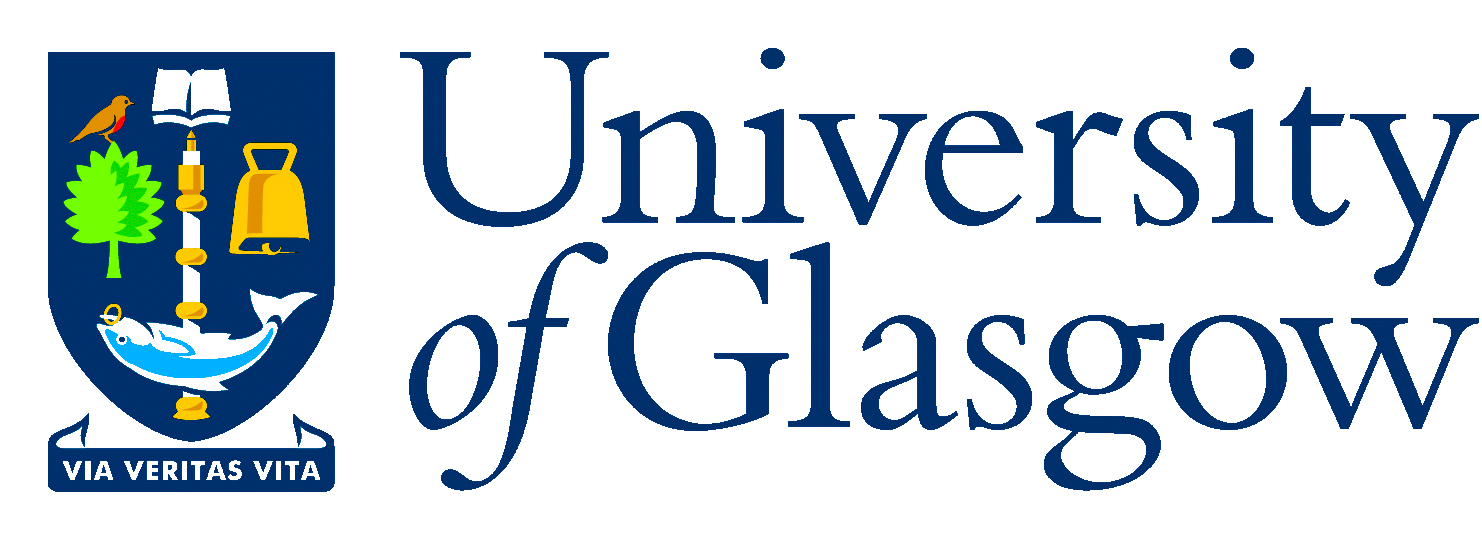 16
AR-GE İmkanları – Yanma Laboratuvarı
Araştırma Konuları:

Motorlar, tepkimeli akışlar ve itki sistemleri üzerine deneysel deneysel çalışmalar
Farklı yakıt türleri
Gözenkli ortamda yanma reaksiyonları
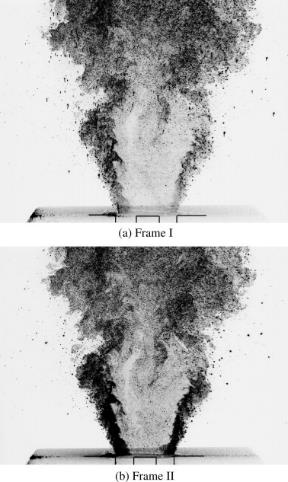 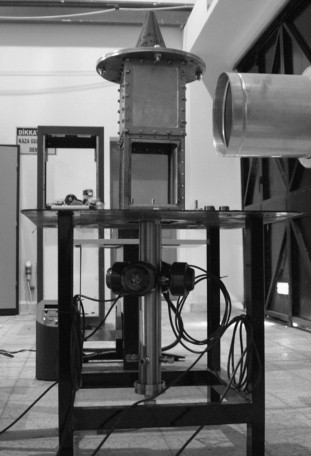 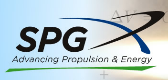 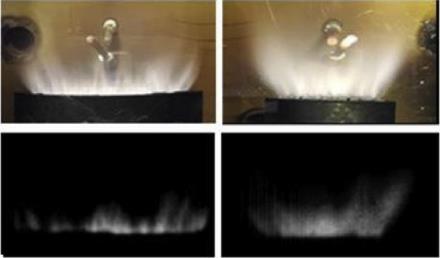 Preliminary investigation of a swirl stabilized premixed combustor
17
Porous medium based burner for efficient and clean combustion of ammonia-hydrogen-air systems
AR-GE İmkanları –Yukarı Atmosfer ve Uzay Havası Laboratuvarı
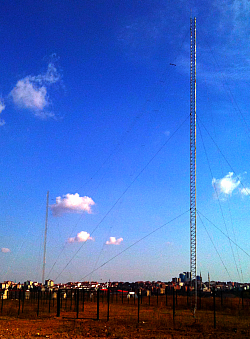 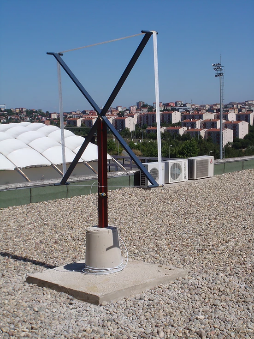 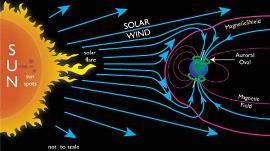 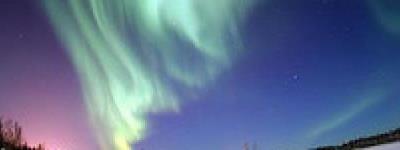 Araştırma Konuları:
Uzay havası olayları, uzay ortamının uydu operasyonu ve yer sistemleri etkisi
Uydu manyetometreleri, parçacık dedektörleri ve radar sistemleri tasarımı
Güneş yelkeni teknolojisinin geliştirilmesi
Istanbul SID monitors
Istanbul Ionosonde
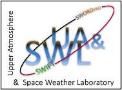 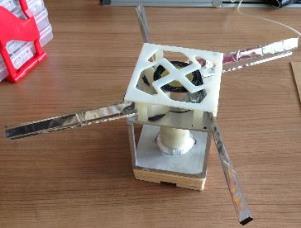 18
AR-GE İmkanları – Uzay Sistemleri Tasarım ve Test Laboratuvarı
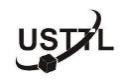 Temiz oda gerektiren uydu alt sistem ve entegrasyon işlemleri
Küp Uydular 
İTÜpSAT1, TÜRKSAT 3USAT, UBAKUSAT, BEEAGLESAT, HAVELSAT, ASELSAT
Model uydu (CANSAT) ve Model Roket Çalışmaları
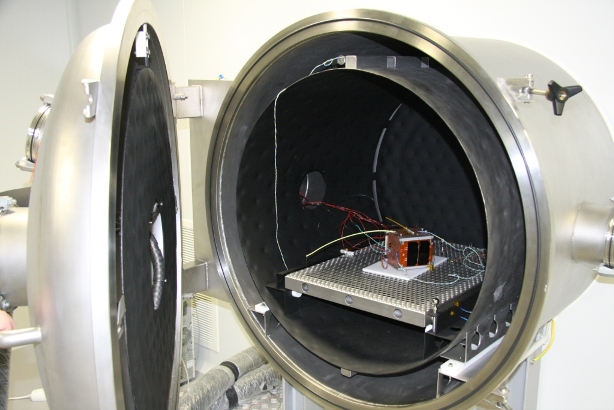 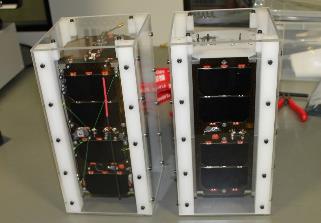 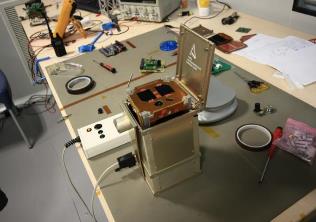 19
AR-GE İmkanları – Uzay Aracı Yönelim Belirleme ve Kontrol
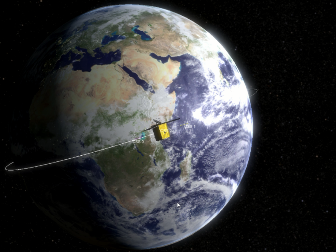 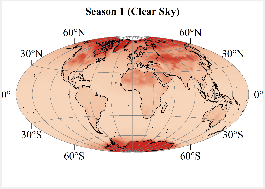 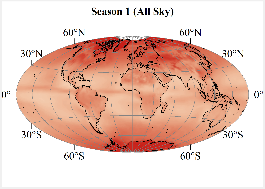 Araştırma Konuları:
Uzay aracının yöneliminin kestirimi ve kontrolü
Uzay aracının yöneliminin belirlenmesinde uzay ortamı bozucularının etkisi
Yönelim sensörleri ve eyleyicileri
Sensör füzyonu
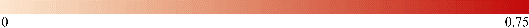 Güneş sensörü platformuna sahip bir uydunun benzetimi ve görselleştirilmesi
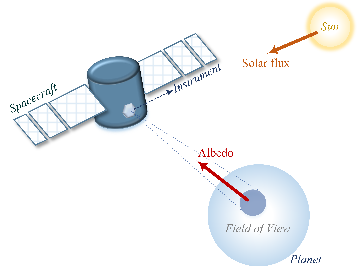 Bulutluluk durumuna göre 11 yıllık global albedo katsayılarının ortalamaları
Uzay aracına veya üzerindeki sensöre etki edebilecek radyasyon kaynakları
Uzay aracı rotasyonel hareketinde koordinat sistemleri
Araştırma Projeleri – İTÜpSAT-1
Istanbul Technical University picoSatellite-1
Amaç: Yer Gözlem ve Eğitim 
Boyut: 1U (10x10x10 cm)
Ağırlık: 0,990 kg
Maliyet: 250.000 TL (Altyapı ve destekler 1.5 milyon TL)
Fırlatma Aracı: PSLV
Fırlatma Tarihi: 23 Eylül 2009
Fırlatma Merkezi: Satish Dhawan Uzay Merkezi, Hindistan
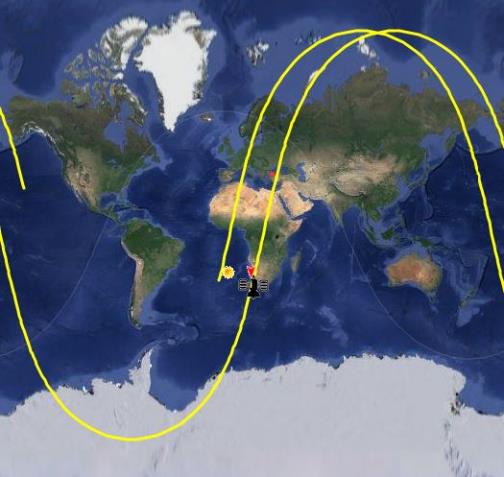 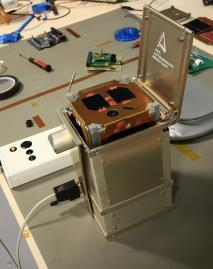 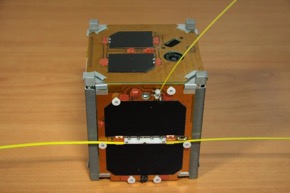 21
Araştırma Projeleri – Ses-Üstü Uçak Tasarımı için Sonik Patlama, Aeroelastisite ve İtki Sistemini Bütünleştiren Çok-Doğruluklu Ve Çok-Disiplinli Yöntemlerin Geliştirilmesi
TÜBİTAK Mühendislik Araştırma Grubu tarafından 1001 Bilimsel programı çerçevesinde ve AeroMDO Lab bünyesinde desteklenmektedir. Proje yürütücüsü: Prof.Dr.Melike Nikbay
Ses-üstü ticari yolcu uçakları için yerleşim alanları üzerinde duyulan sonik patlama etkisinin minimum seviyeye indirgenmesi amaçlanmaktadır.
Aerodinamik, aeroelastik, aeroakustik ve itki sistemi gibi farklı fiziksel disiplinler birbiri ile etkileşimli modellenerek çok-disiplinli ve çok-doğruluklu optimizasyon yapılmaktadır.
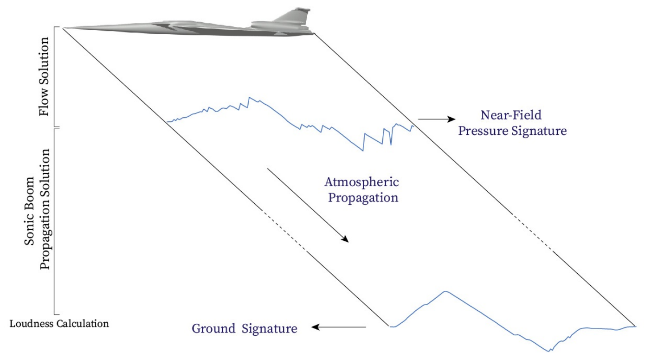 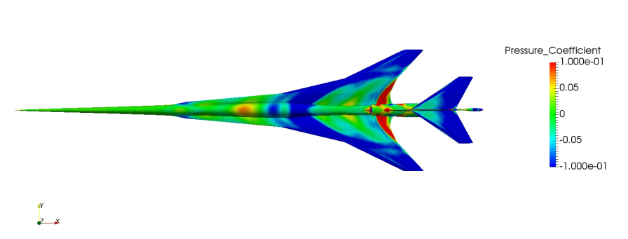 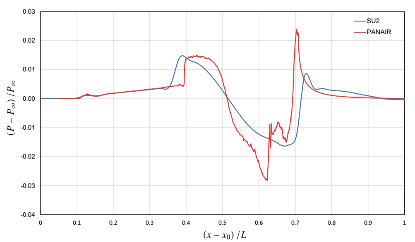 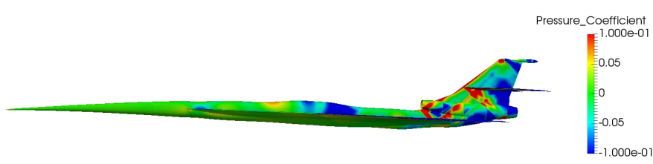 22
UUBF Proje Takımları
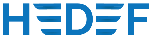 İHA Takımları
Albatros   
ATA
Hedef
ITUNOM
Rota
Simurg
Sungur İHA (SİHA)   
SKY-UAV
İTÜ Boomerang
İTÜ BEECOPTER
İTÜ Kovan

Yüksek İrtifa Balonu Takımları
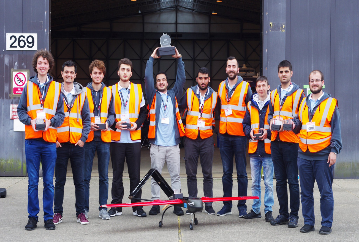 Roket Takımları
Lagari İtki Takımı
Pars Rocket Takımı
Roket Teknolojileri Kulübü
Savroket


Model Uydu Takımları
Apis AR-GE Takımı
NurSat
SAVSAT

Motor Tasarım Takımları
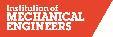 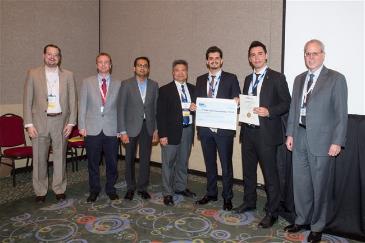 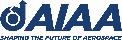 IMechE’s UAS Challenge 2018 – 1st Place
AIAA’s Engine Design Competition 2016 – 2nd Place
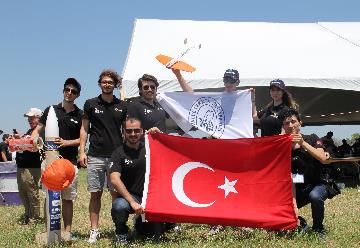 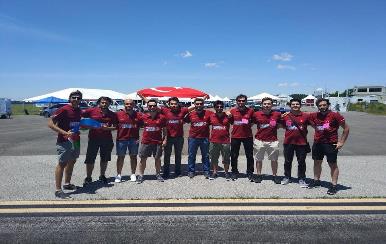 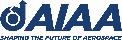 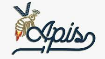 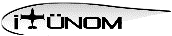 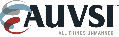 AUVSI SUAS Competition 2017 – 4th Place
AIAA’s CanSat Competition 2017 – 3rd Place
23
UUBF Öğrenci Kulüpleri
Uçak Uzay Mühendisleri Kulübü (UUMK)
Euroavia İstanbul Şubesi
Havacılık Günleri
Mühendislik Eğitimleri
Teknik Geziler
Savunma Teknolojileri Kulübü (SAVTEK)
Savunma Teknoloji Günleri
Mühendislik Eğitimleri
Teknik Geziler
Meteorolojik Araştırmalar Kulübü (METAR)
Havacılık Kulübü
Yamaç Paraşütü Eğitimi
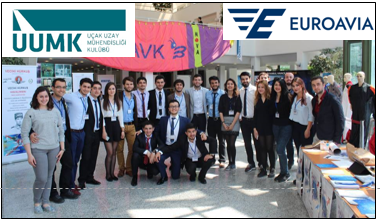 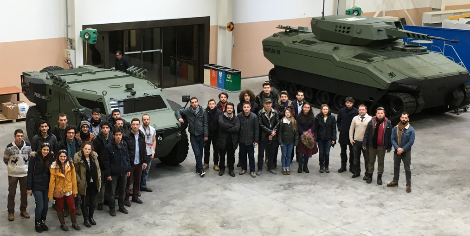 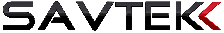 24